Бюджет для граждан
О ПРОЕКТЕ БЮДЖЕТА ТОРКОВИЧСКОГО СЕЛЬСКОГО ПОСЕЛЕНИЯ ЛУЖСКОГО РАЙОНА ЛЕНИНГРАДСКОЙ ОБЛАСТИ НА 2024 ГОД И НА ПЛАНОВЫЙ ПЕРИОД 2025 И 2026 ГОДОВ
Что такое «Бюджет для граждан?»
«Бюджет для граждан» познакомит вас с положениями основного финансового документа Торковичского сельского поселения , а именно: проекта бюджета поселения на предстоящий 2024 год и на плановый период 2025 и 2026 годов.
Бюджет играет центральную роль в экономике поселения и решении различных проблем в развитии нашей территории. Внимательное изучение бюджета дает представление о намерениях власти, ее политике, распределении ею финансовых ресурсов.
«Бюджет для граждан» нацелен на получение обратной связи от граждан, которым интересны современные проблемы
Основные понятия
Бюджет – форма образования и расходования денежных средств, предназначенных для финансового обеспечения задач и функций государства и местного самоуправления.

Бюджетная система – основанная на экономических отношениях и государственном устройстве,
регулируемая нормами права совокупность бюджетов различных территориальных уровней.

Доходы бюджета – денежные средства, поступающие в бюджет в соответствии с законодательством.

Расходы бюджета – выплачиваемые из бюджета денежные средства, которые направляются на
финансовое обеспечение задач и функций государства и местного самоуправления.

Бюджетные ассигнования – предельные объемы денежных средств, предусмотренных в
соответствующем финансовом году для исполнения бюджетных обязательств.

Бюджетные обязательства - обязанность расходования средств бюджета в течение определенного
срока, возникающая в соответствии с законом (решением) о бюджете и со сводной бюджетной
росписью.
Муниципальный долг - долговые обязательства, принятые на себя муниципальным образованием.
Межбюджетные отношения – это финансовые отношения между федеральными органами власти,
органами власти субъектов РФ и муниципальными образованиями по вопросам регулирования
бюджетных правоотношений, организации и осуществления бюджетного процесса.

Межбюджетные трансферты – денежные средства, перечисляемые из одного бюджета бюджетной
системы РФ другому.
ОСНОВНЫЕ ПОНЯТИЯ
Бюджет – это план доходов и расходов на определенный период.
Доходы бюджета – это поступающие 
в бюджет денежные средства
Расходы бюджета – это выплачиваемые из бюджета денежные средства
Основные характеристики местного бюджета Торковичского сельского поселения на 2024-2026 годы
тыс. рублей
5
Основные параметры местного бюджета на 2024 год
Доходы бюджета 
Поступающие в бюджет денежные средства
Налоговые доходы
Неналоговые доходы
Безвозмездные поступления
Объемы межбюджетных трансфертов на 2024-2026годы
тыс. рублей
8
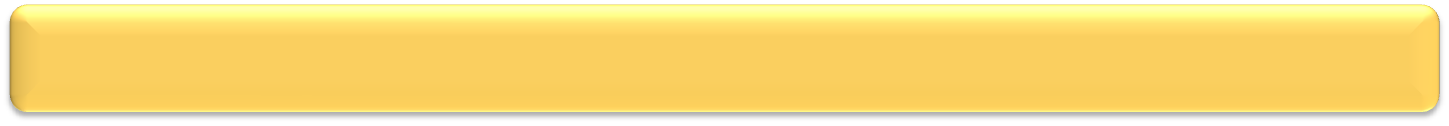 Структура расходов бюджета по отраслям в 2024 году
Муниципальные программы
тыс. руб.
Спасибо за внимание !